PLANIFICACIÓN  PARA CLASES VIRTUALESSEMANA N°31FECHA : Miércoles 28 de OctubreCURSO: 6° BásicoMatemática
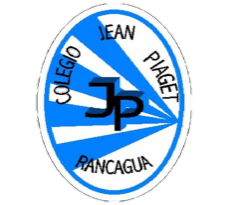 Colegio Jean Piaget
Mi escuela, un lugar para aprender y crecer en un ambiente saludable
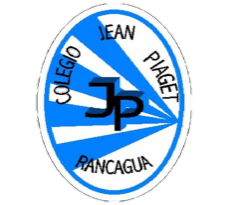 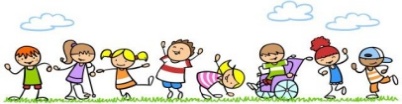 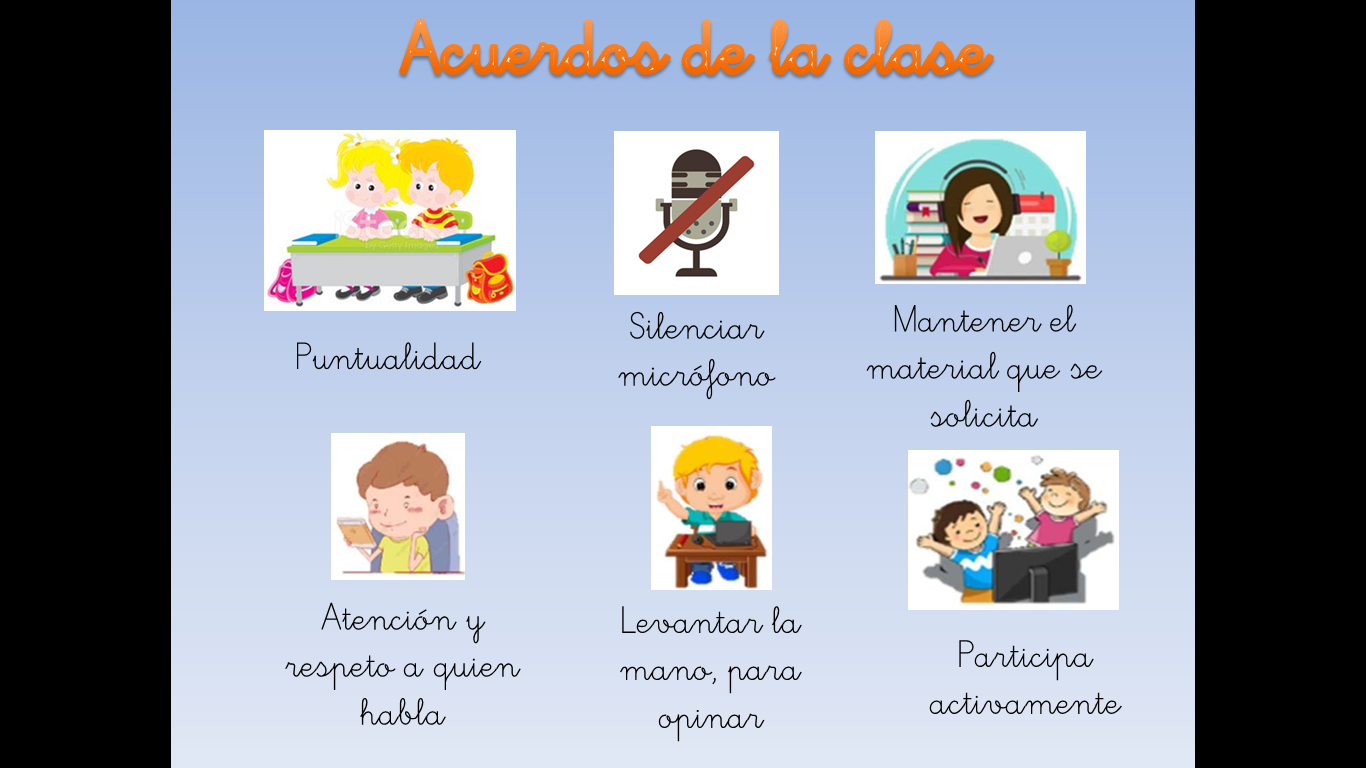 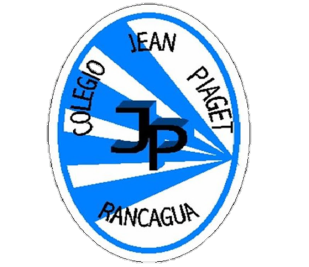 Importante:
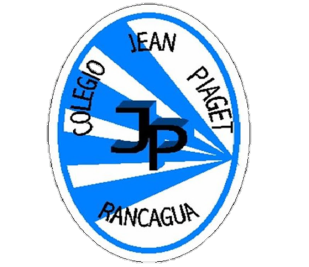 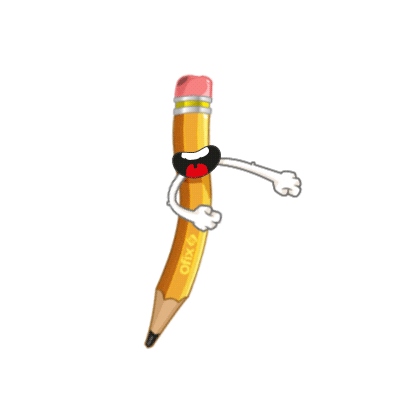 Cuándo esté la animación de un lápiz, significa que debes escribir en tu cuaderno
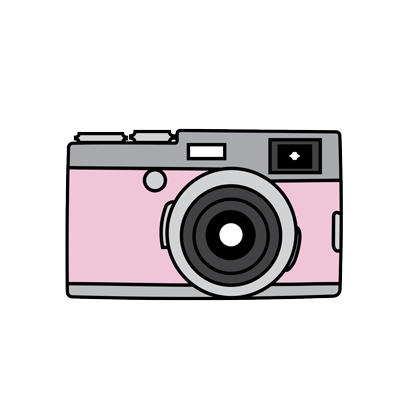 Cuándo esté esta animación de una cámara fotográfica, significa que debes mandar reporte sólo de esa actividad (una foto de la actividad)
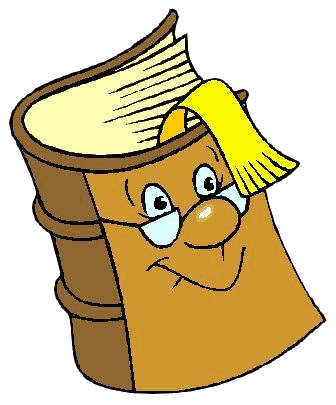 Cuándo esté esta animación de un libro, significa que debes trabajar en tu libro de matemática.
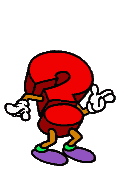 Cuándo esté esta animación de un signo de pregunta, significa que debes pensar y analizar, sin escribir en tu cuaderno. Responder de forma oral.
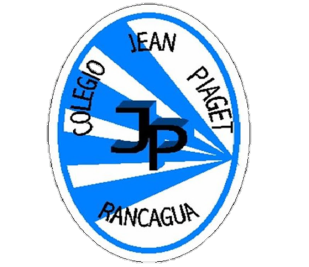 Desafío matemático: ¡Juguemos!¡Atentos!
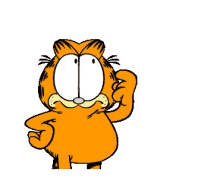 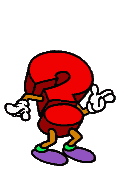 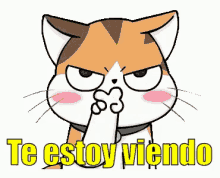 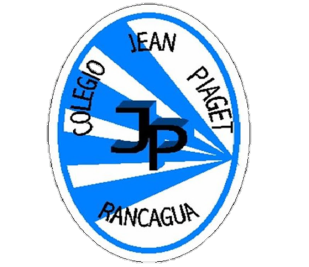 Activando nuestros conocimientos previos
Para comenzar la clase y activar tus conocimientos, responde en forma oral, las siguientes preguntas:
¿Recuerdas qué era una ecuación?
¿Cómo reconocemos una ecuación?
¿Hay diversas formas de escribir un número? ¿Por qué?
La incógnita cómo la podemos representar.
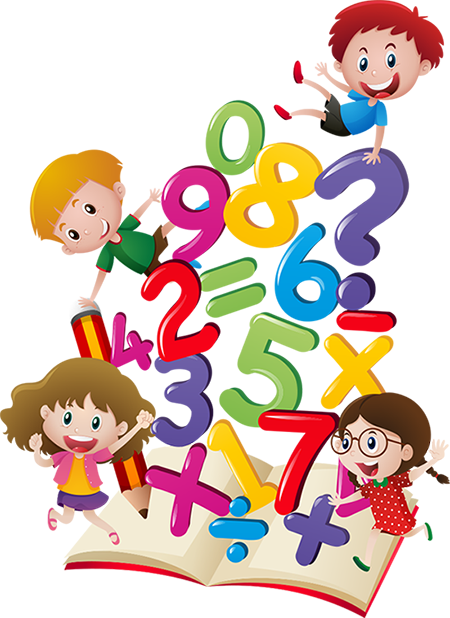 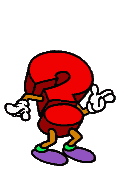 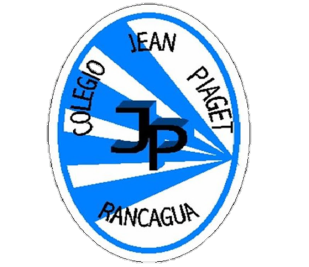 Recordemos:
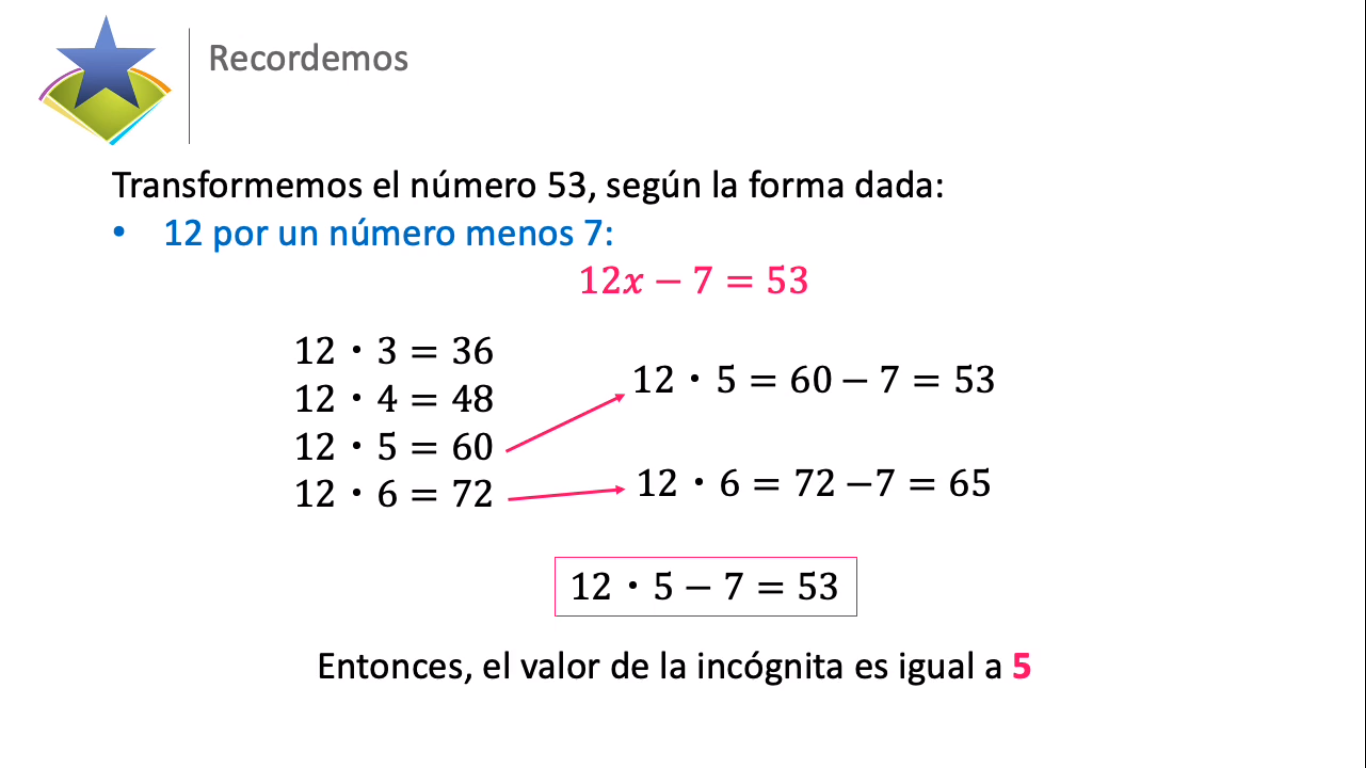 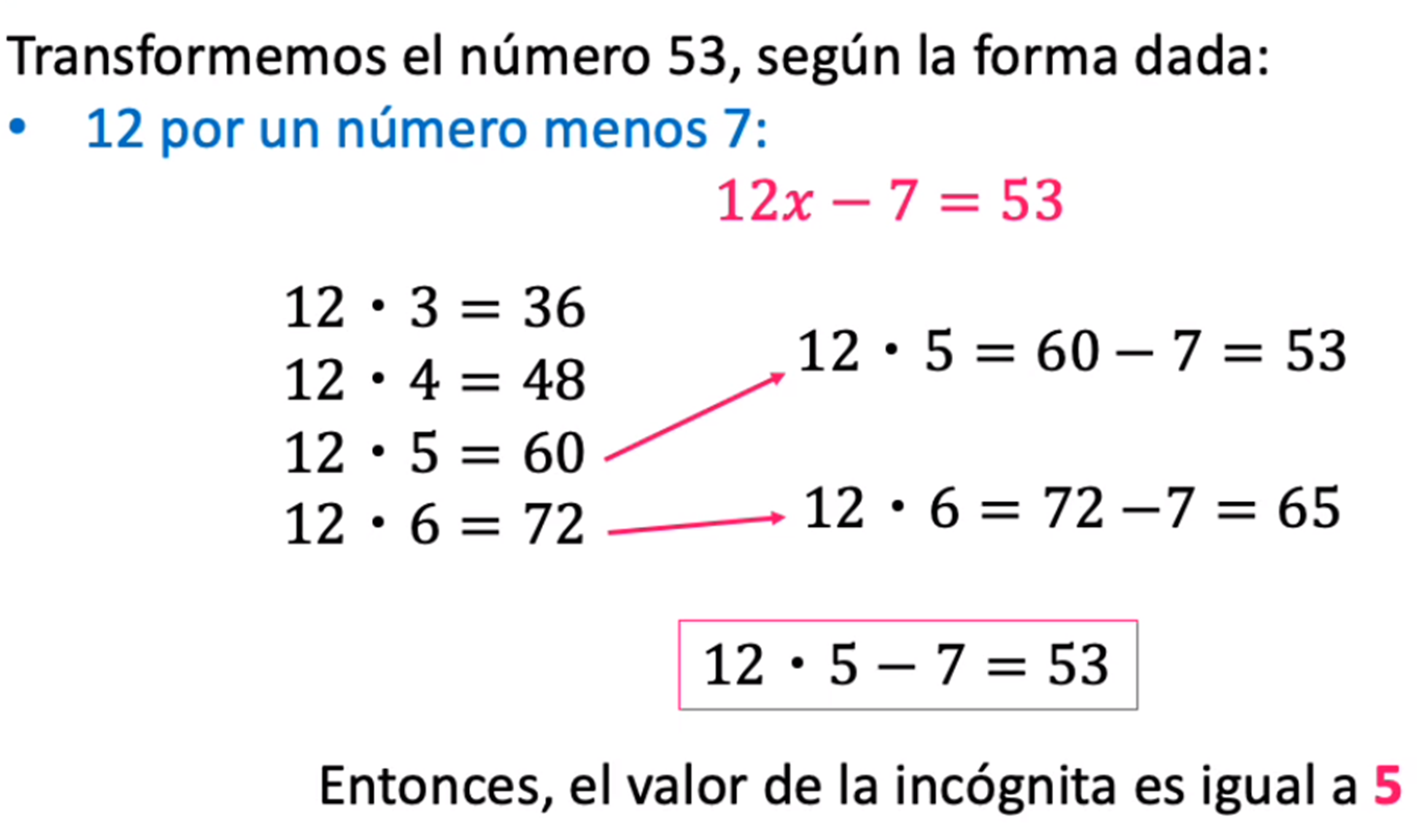 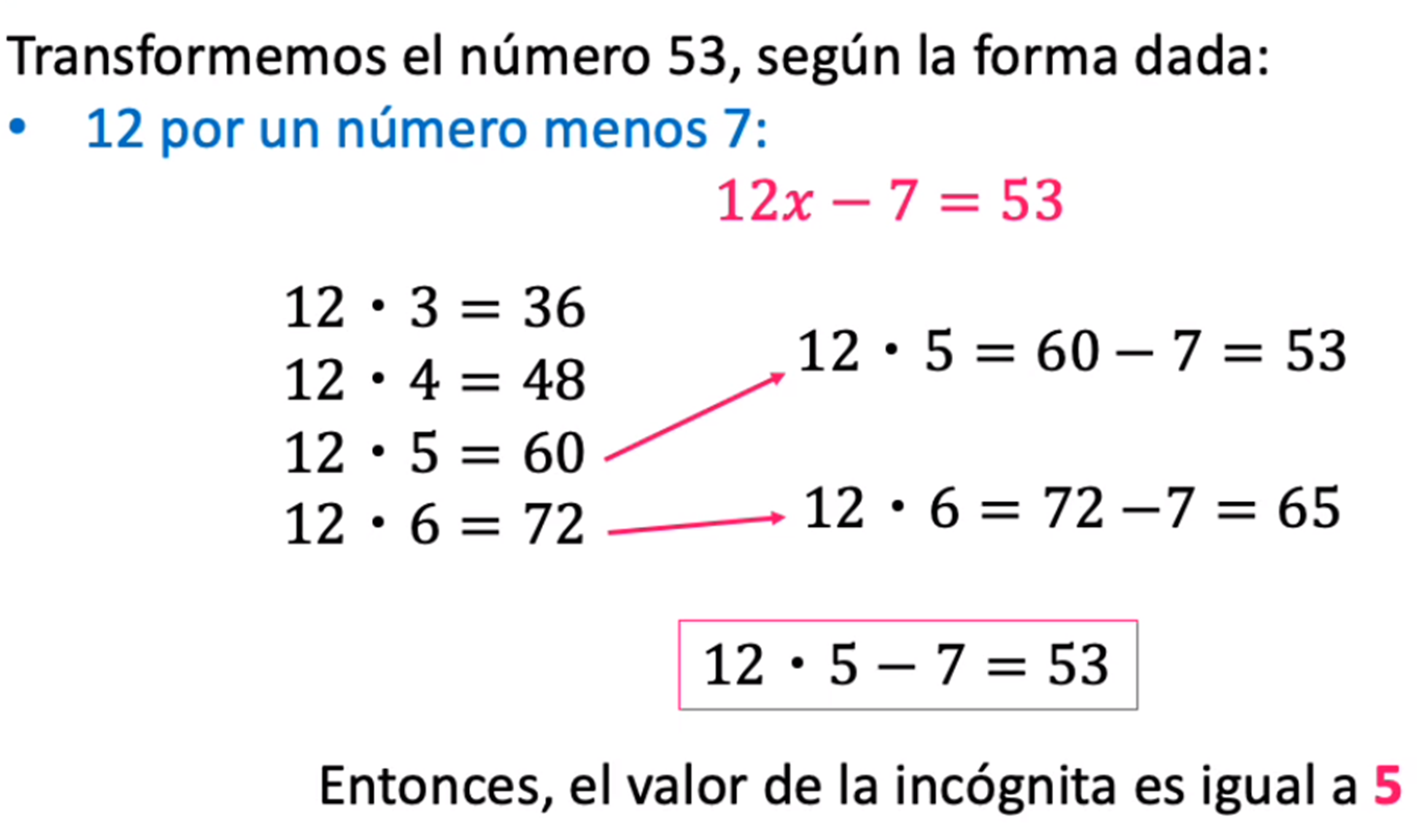 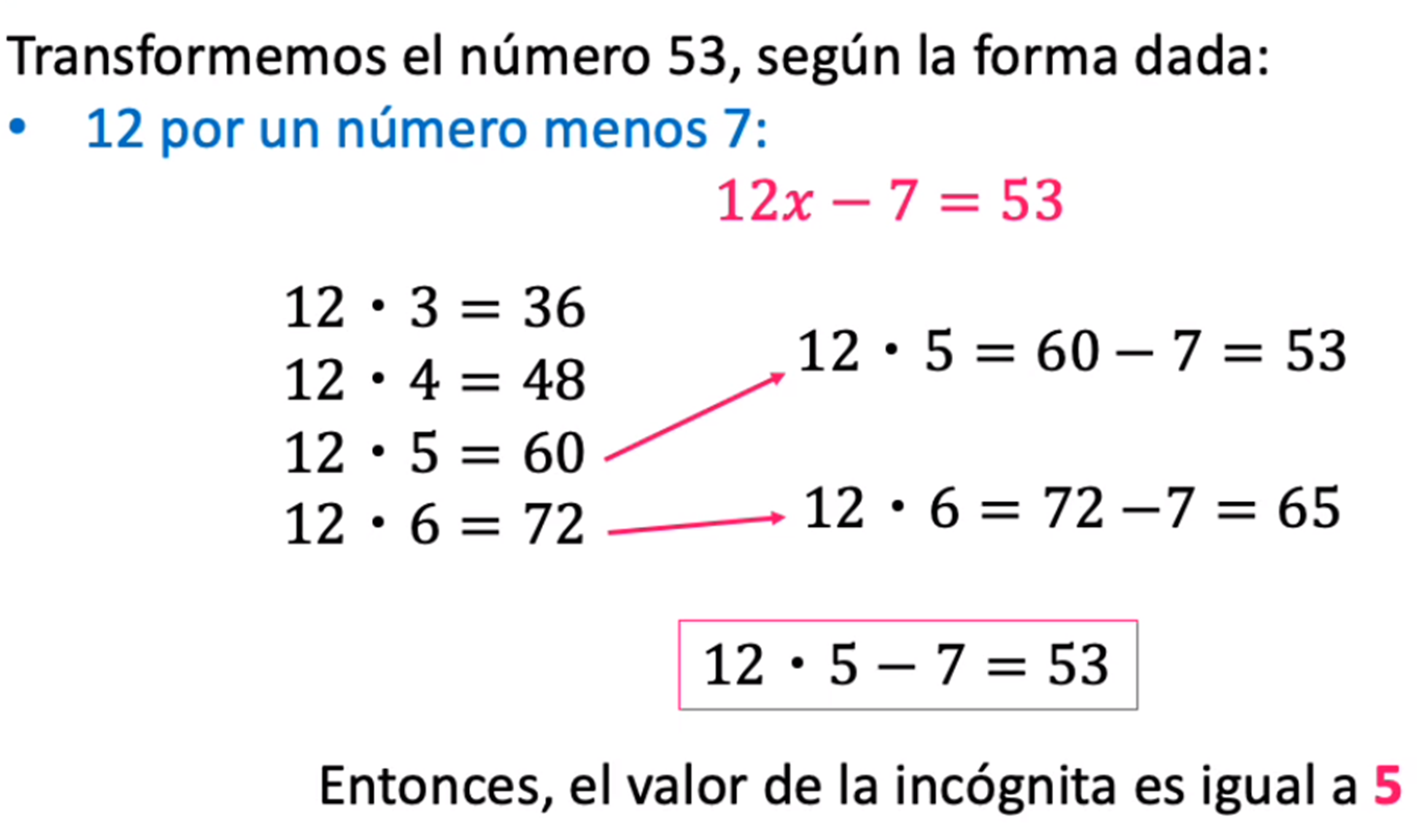 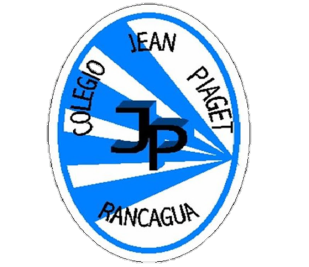 Observa la siguiente igualdad: ¿Qué podemos decir sobre ella?
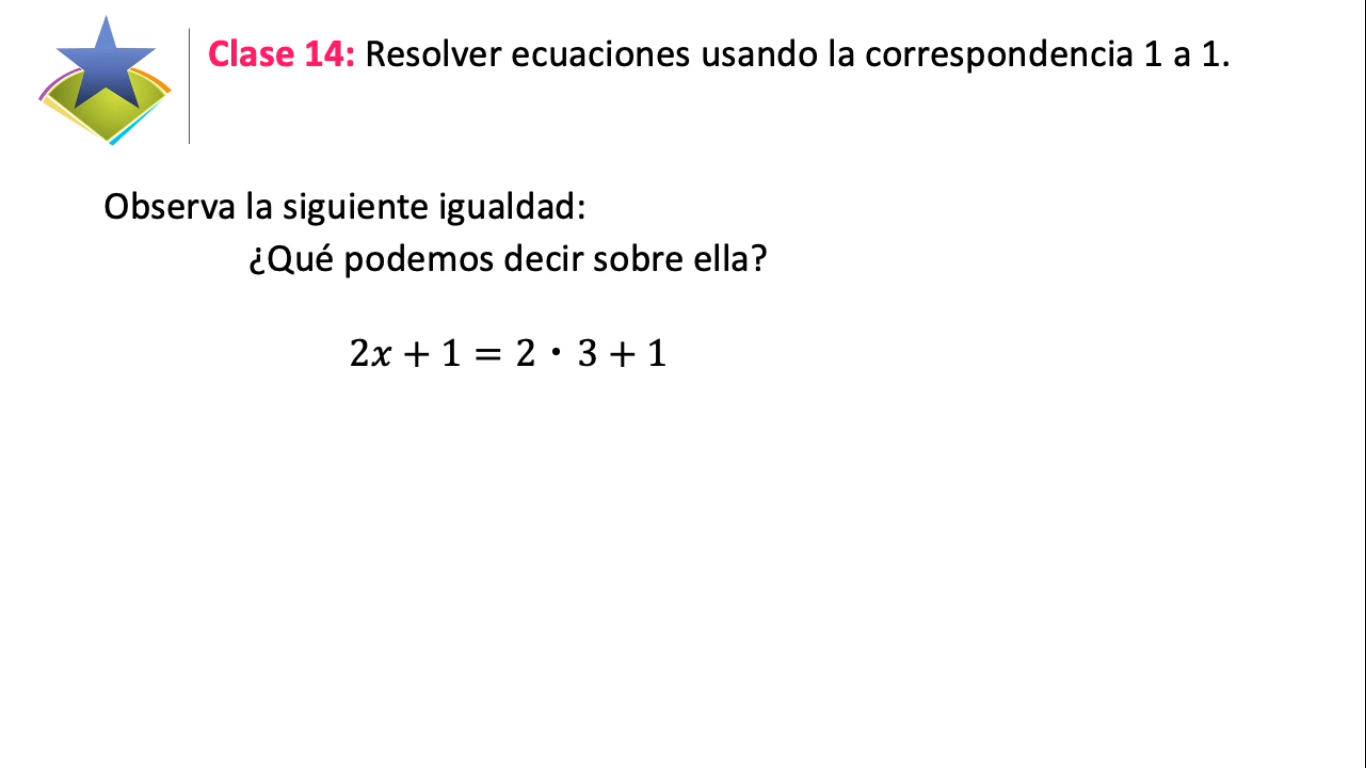 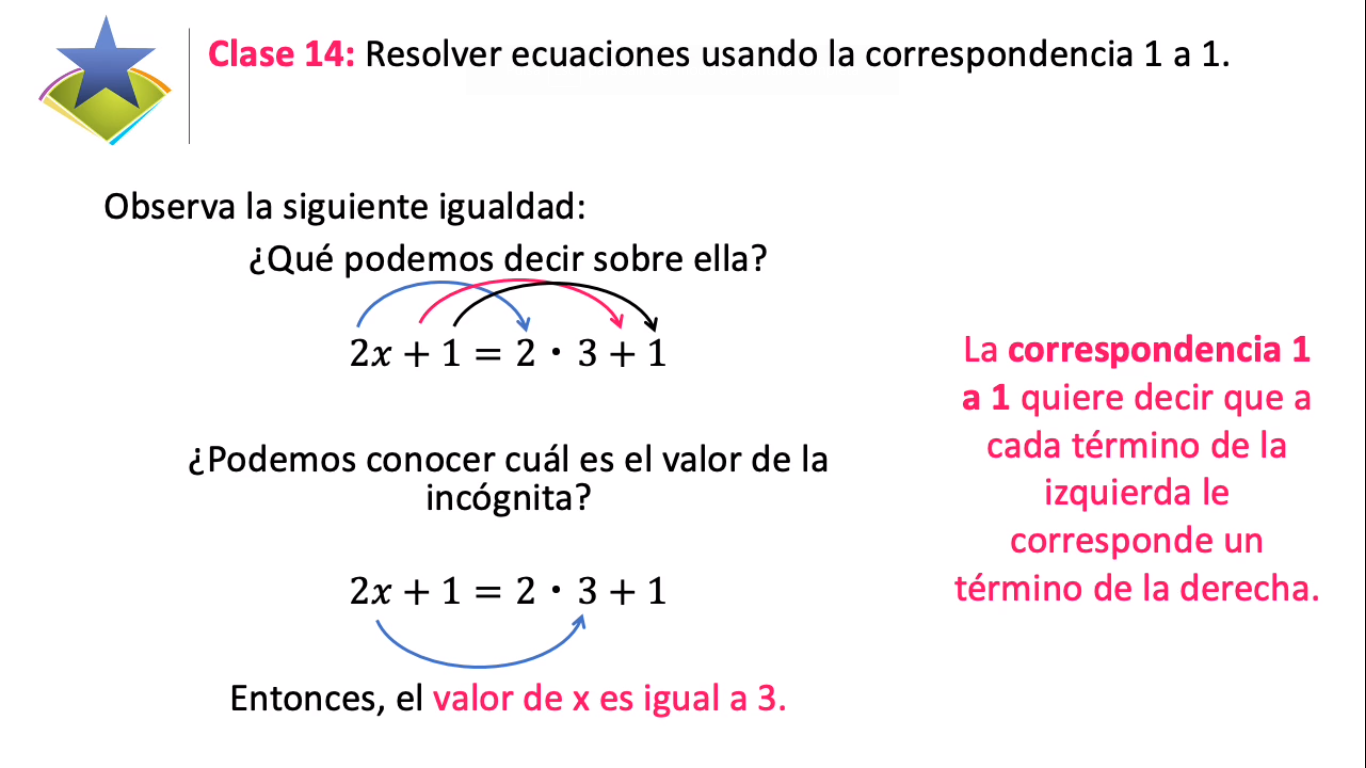 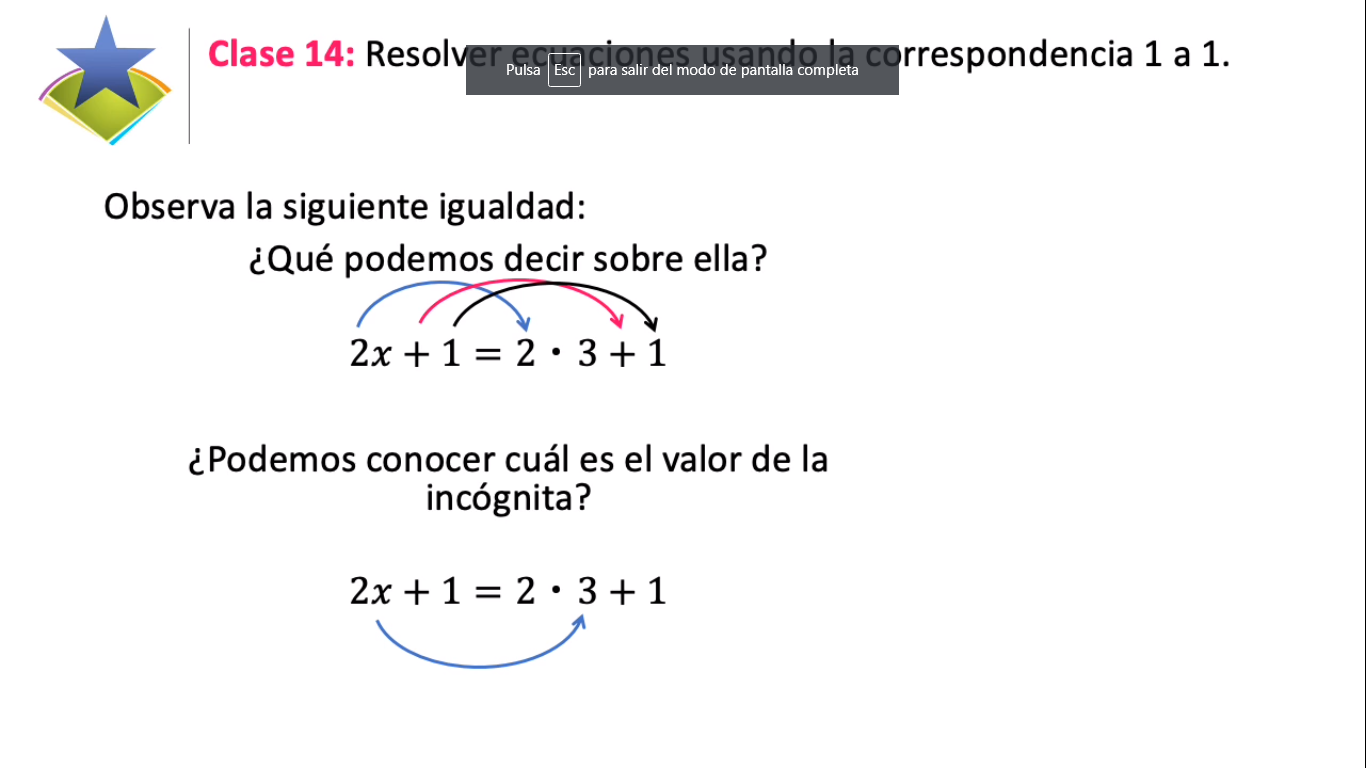 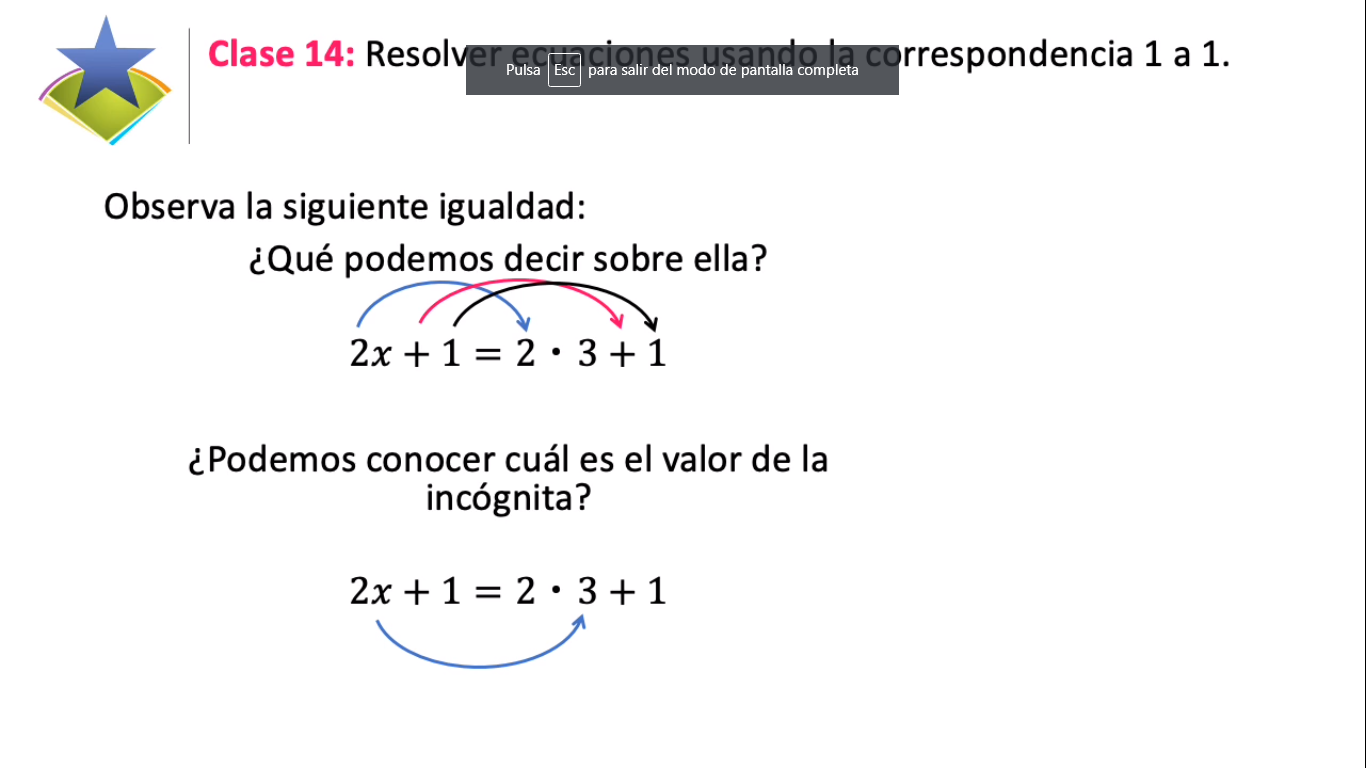 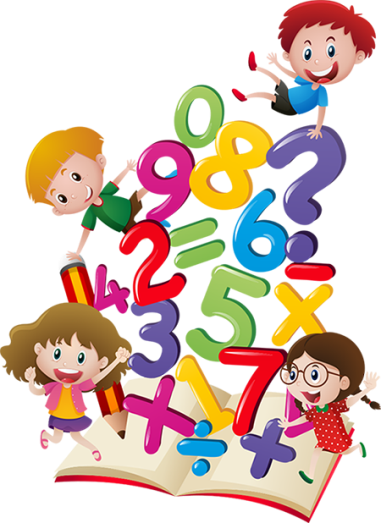 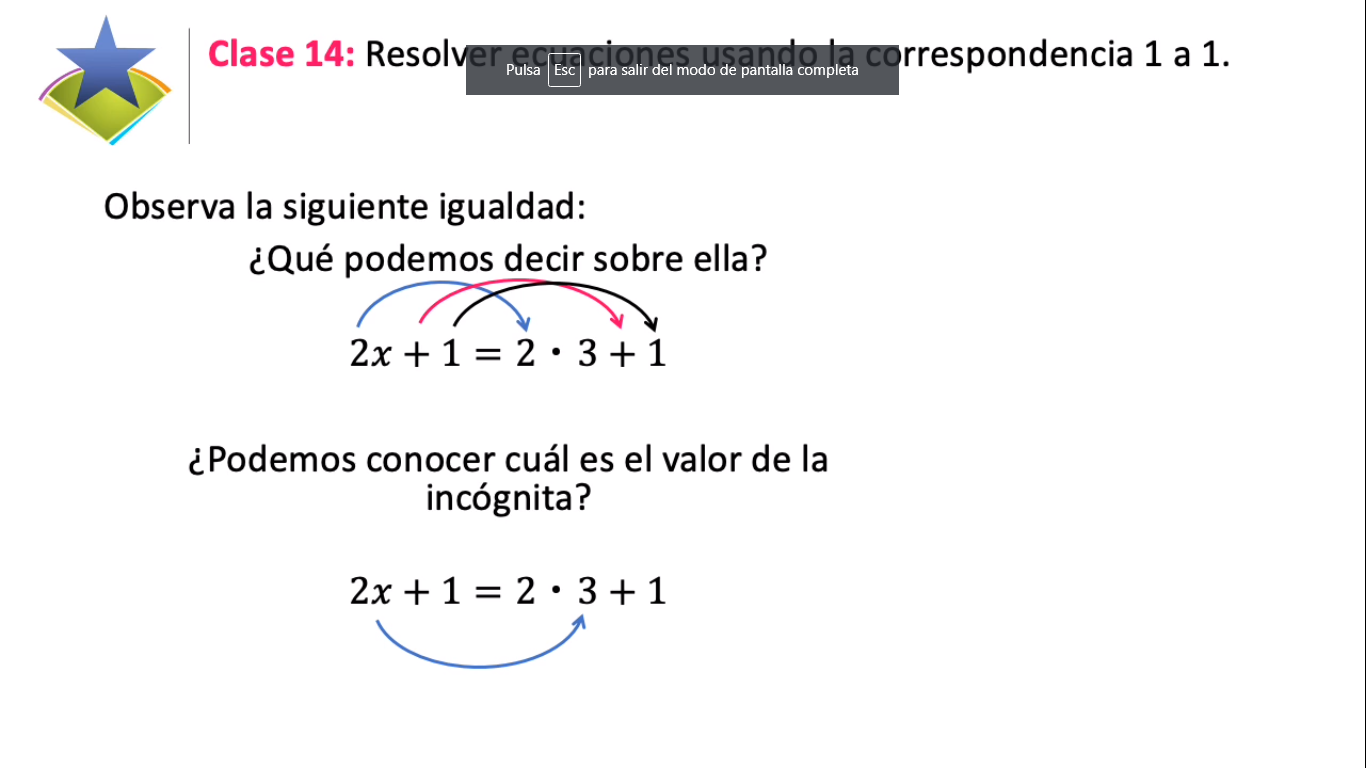 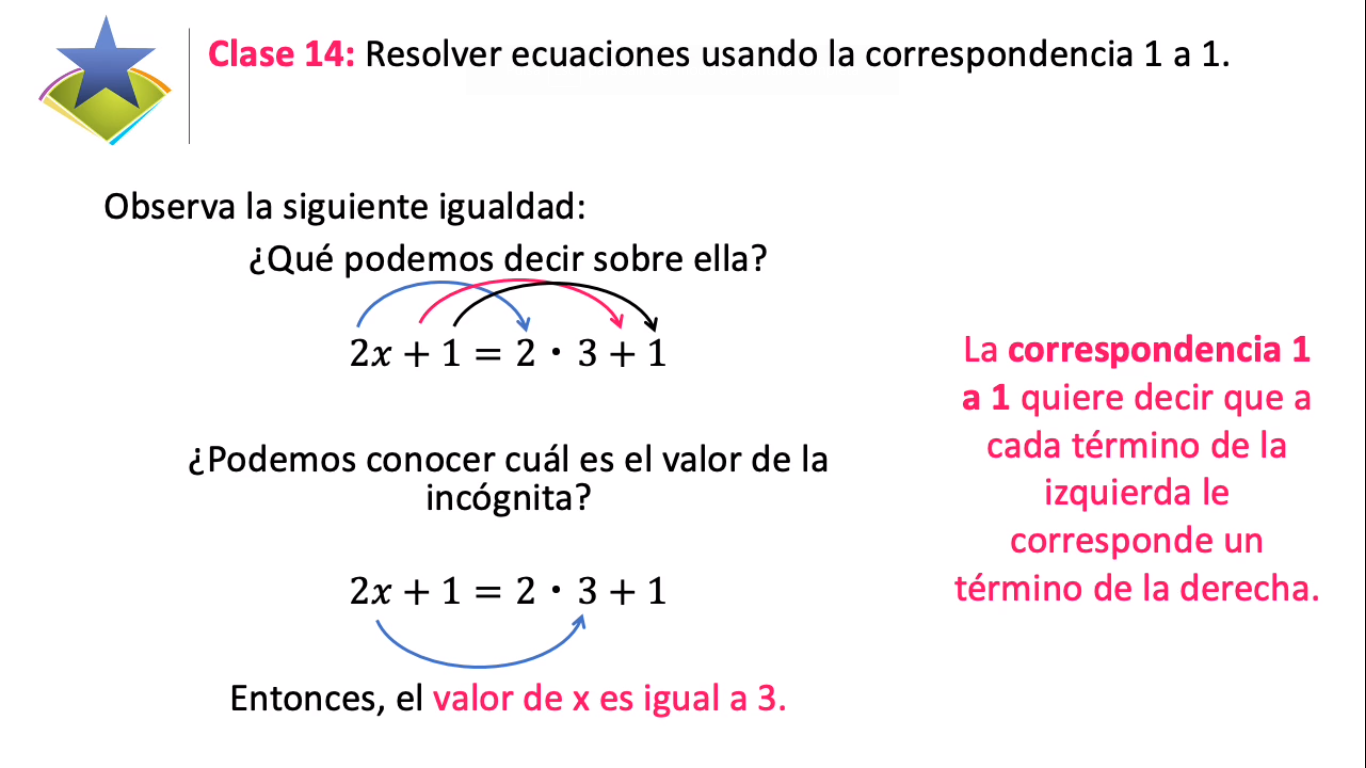 ¿Cuál es el valor de la incógnita?
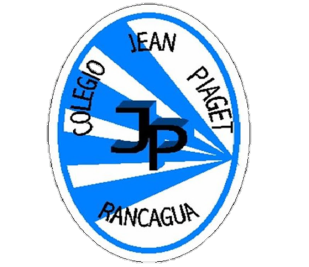 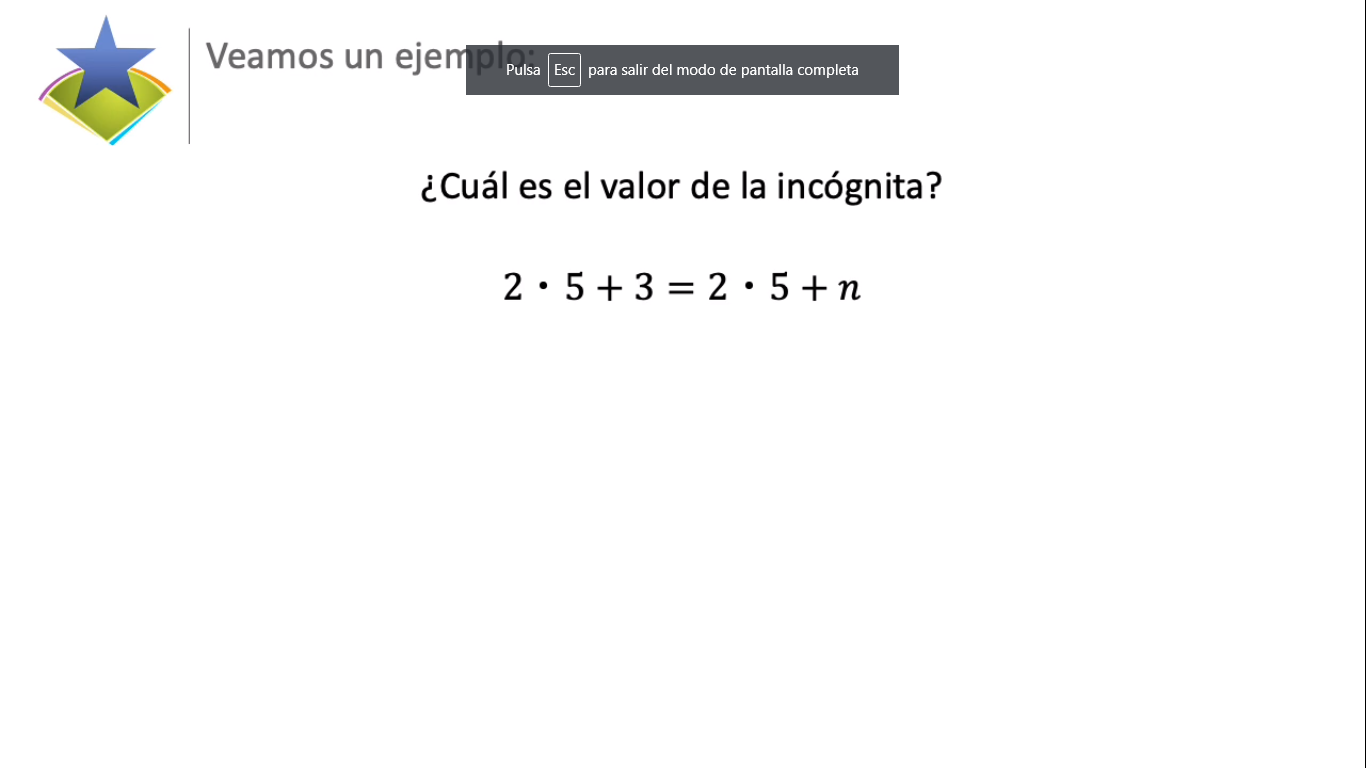 Observa los términos del lado izquierdo y los términos del lado derecho
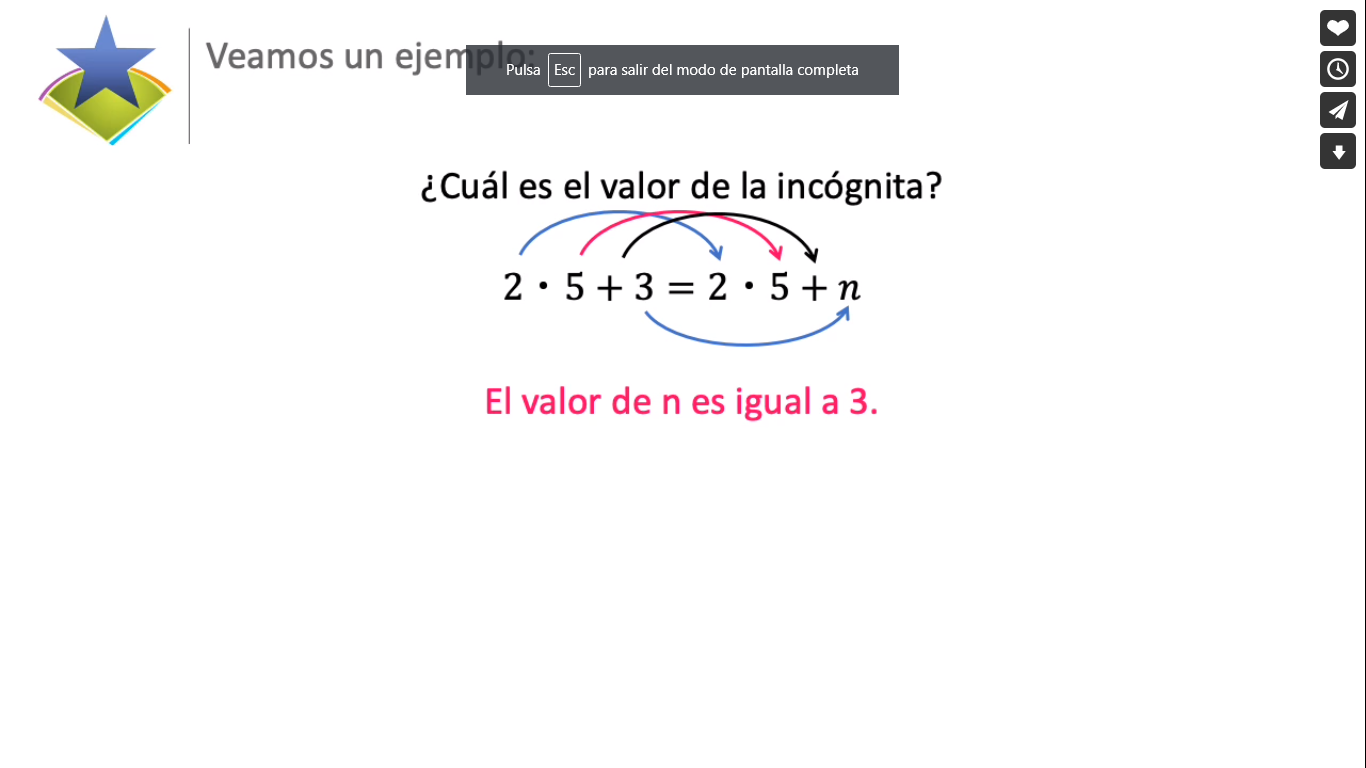 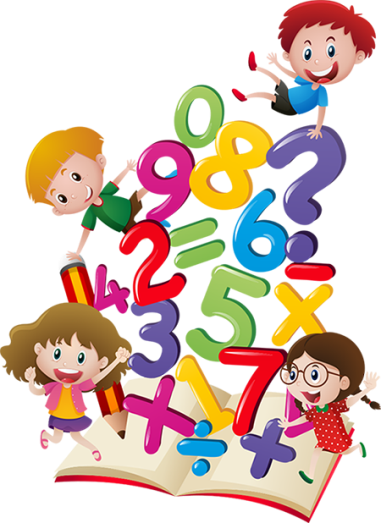 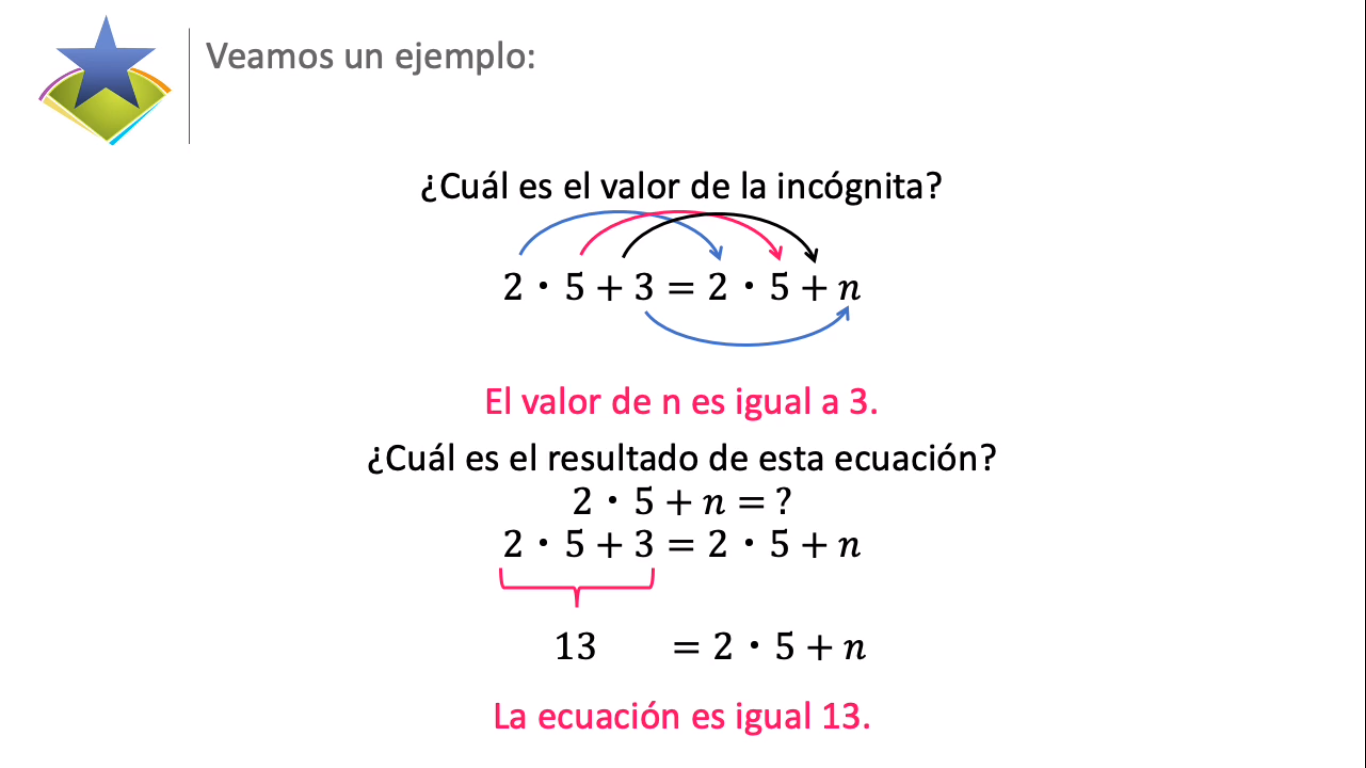 ¿Cuál es el valor de la incógnita?
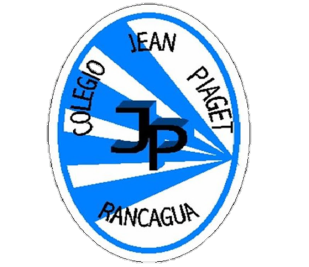 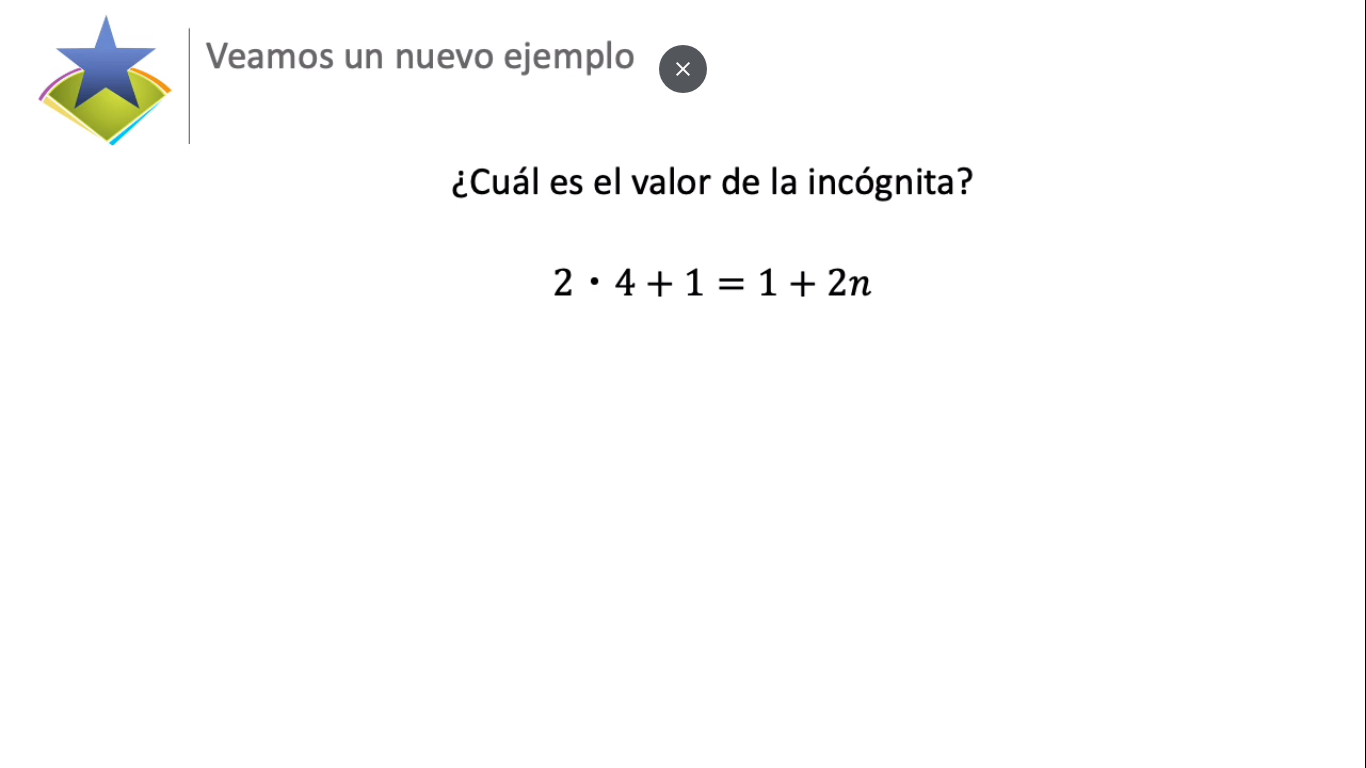 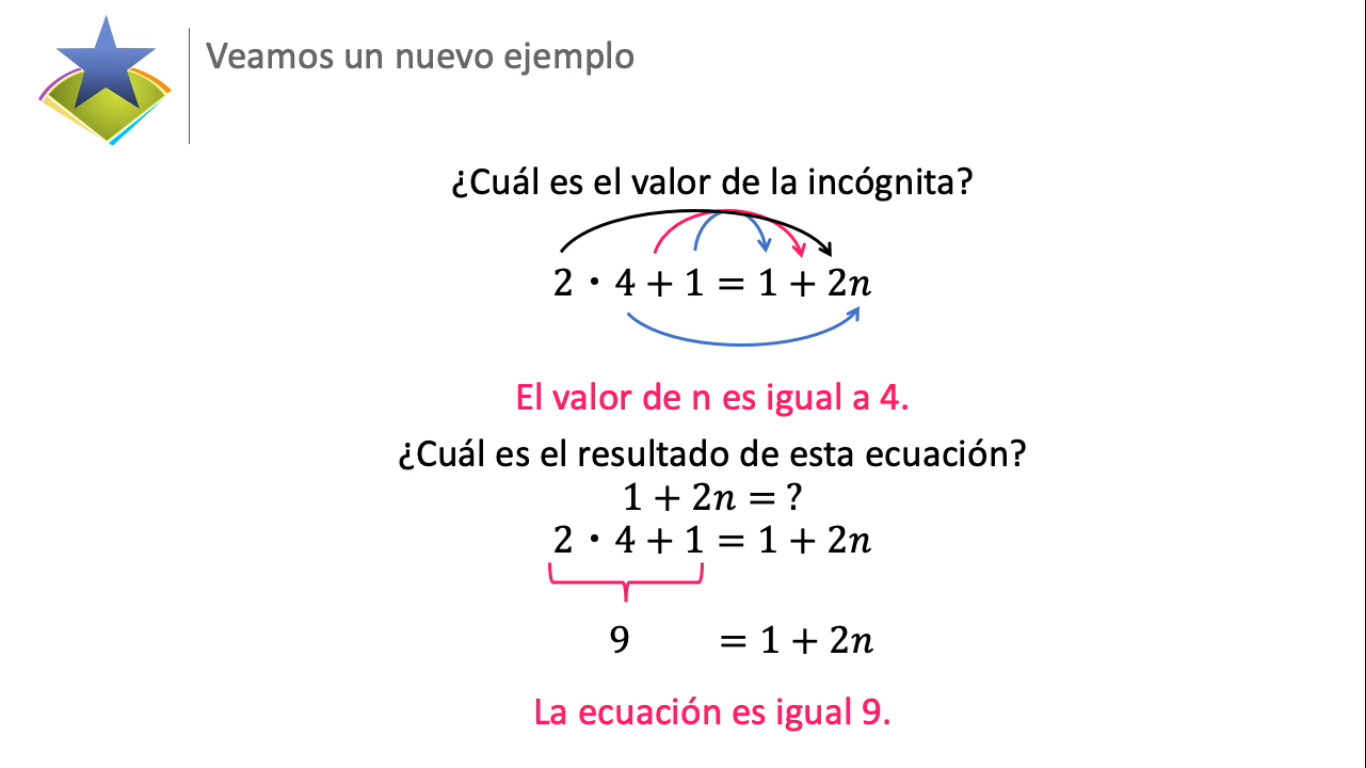 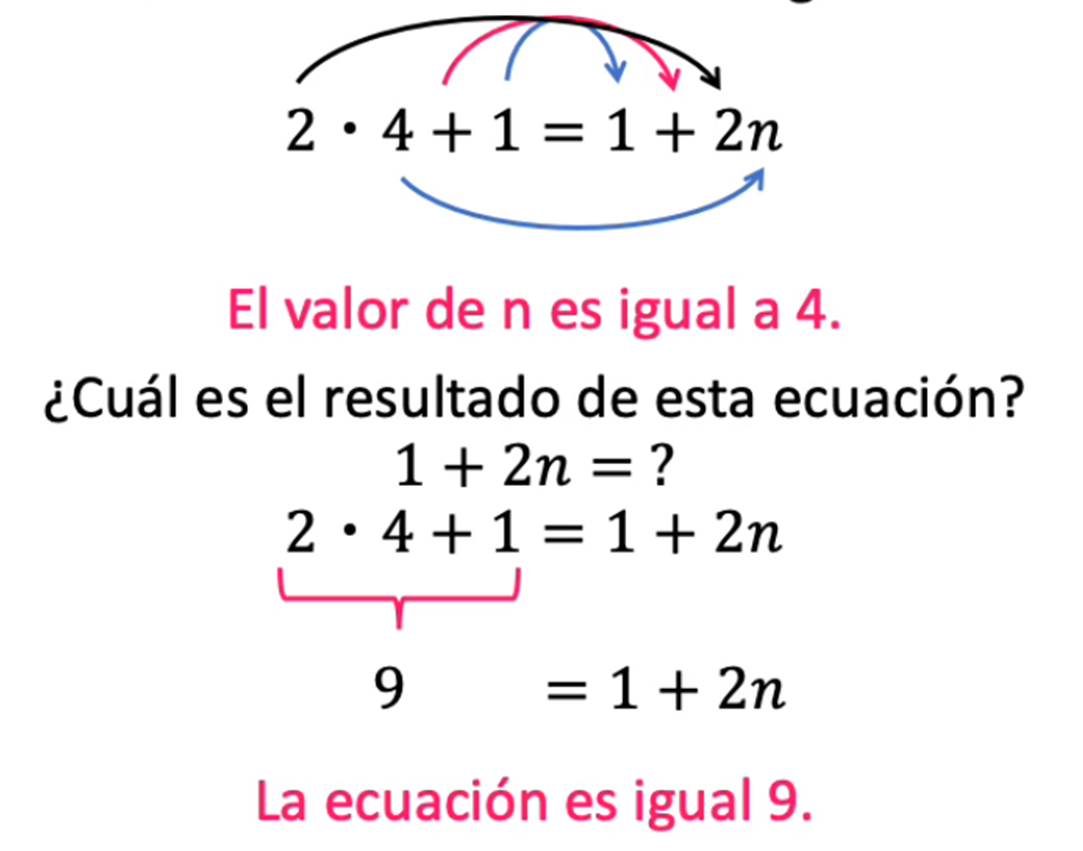 ALERTA
ALERTA
ALERTA
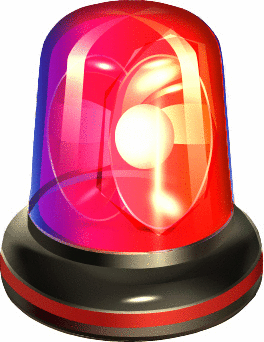 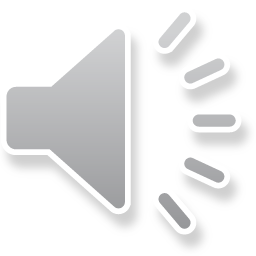 ¡Gánate un punto resolviendo el problema relacionado con el desafío inicial! Puedes ver tu puntaje obtenido en tu correo
El profesor consulta a los estudiantes por el deporte que practican durante la semana. Él registró en este gráfico los resultados.
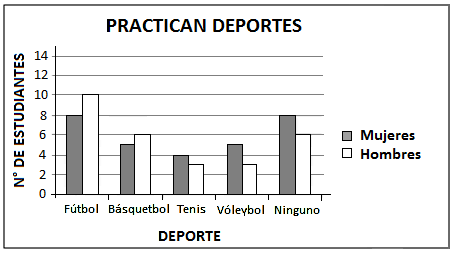 ¿Cuál es el deporte que más les gusta practicar a los hombres?
¿Cuáles son los dos deportes favoritos de las mujeres?
¿Cuántas personas no practican deportes?

¿Cuántos hombres más que las mujeres practican deportes?
Escribe las respuestas en tu cuaderno. Si tus respuestas están bien, te ganarás un punto.
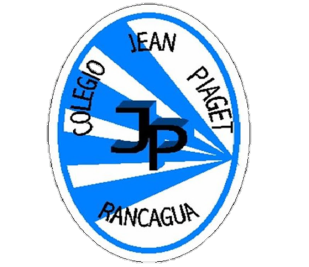 Ahora tú
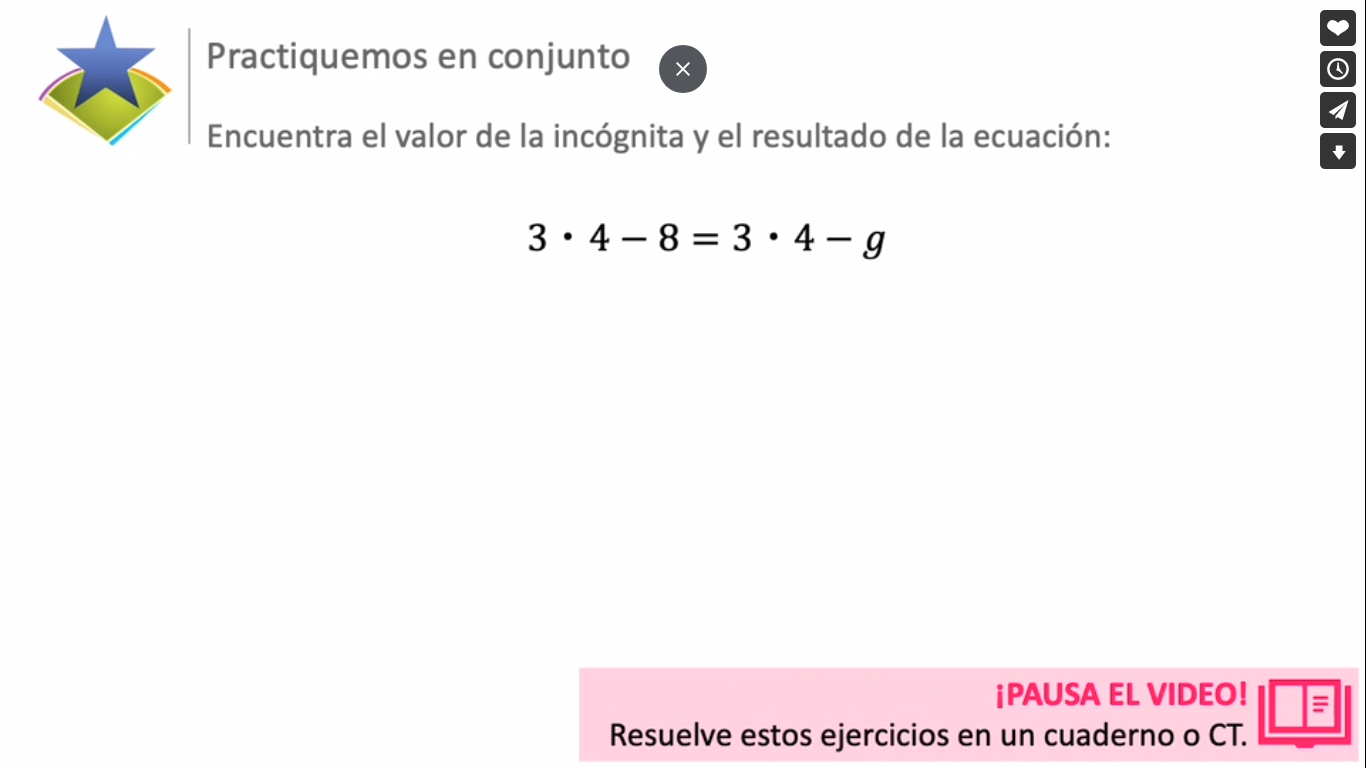 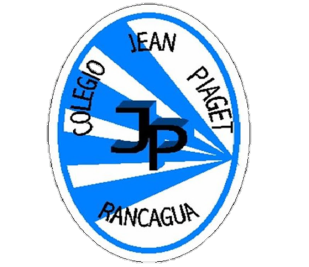 Revisemos
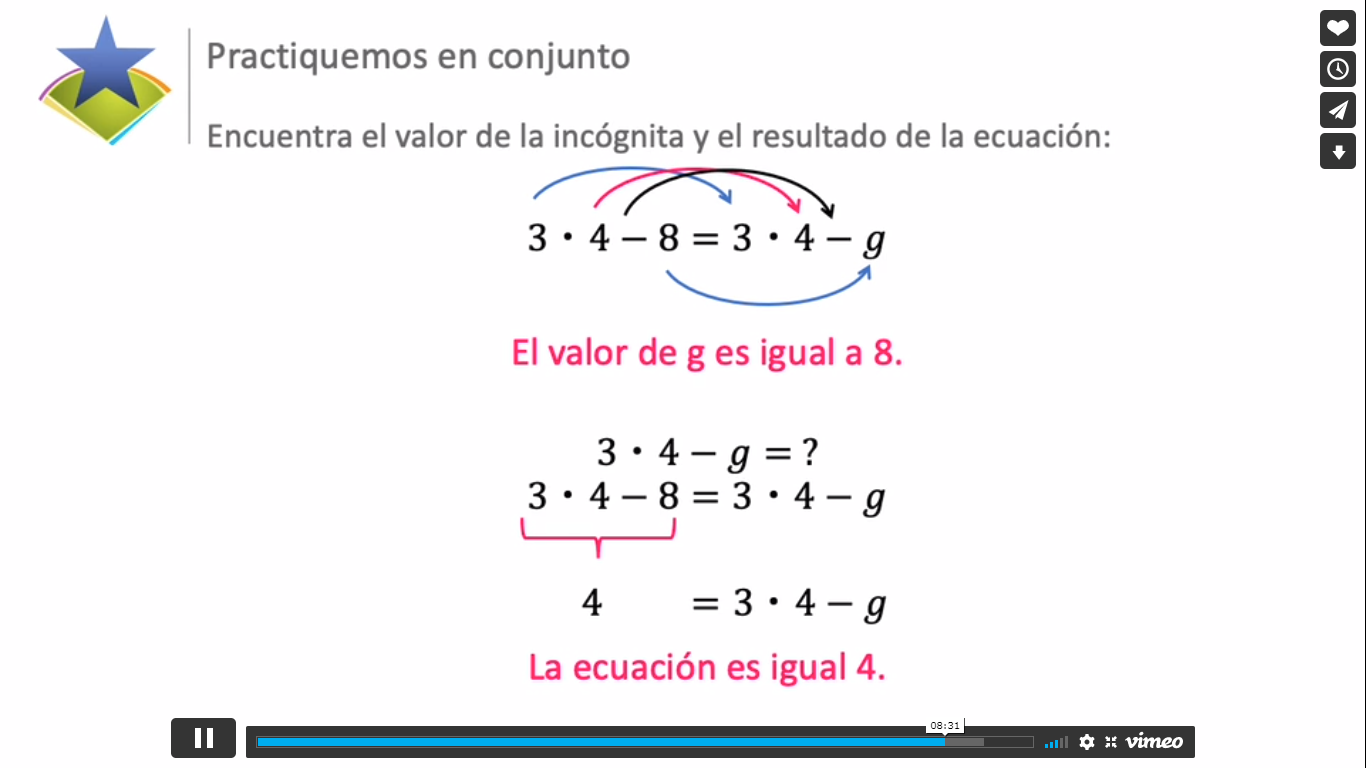 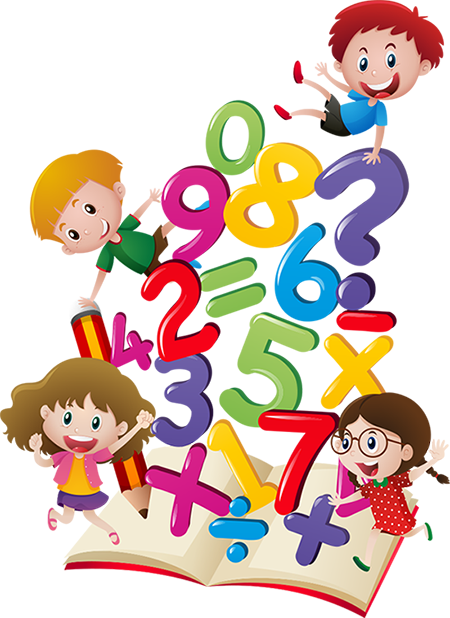 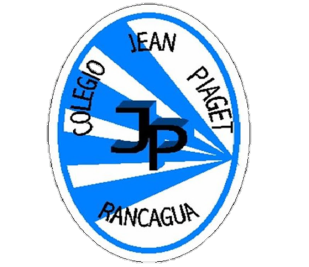 Qué aprendimos hoy…
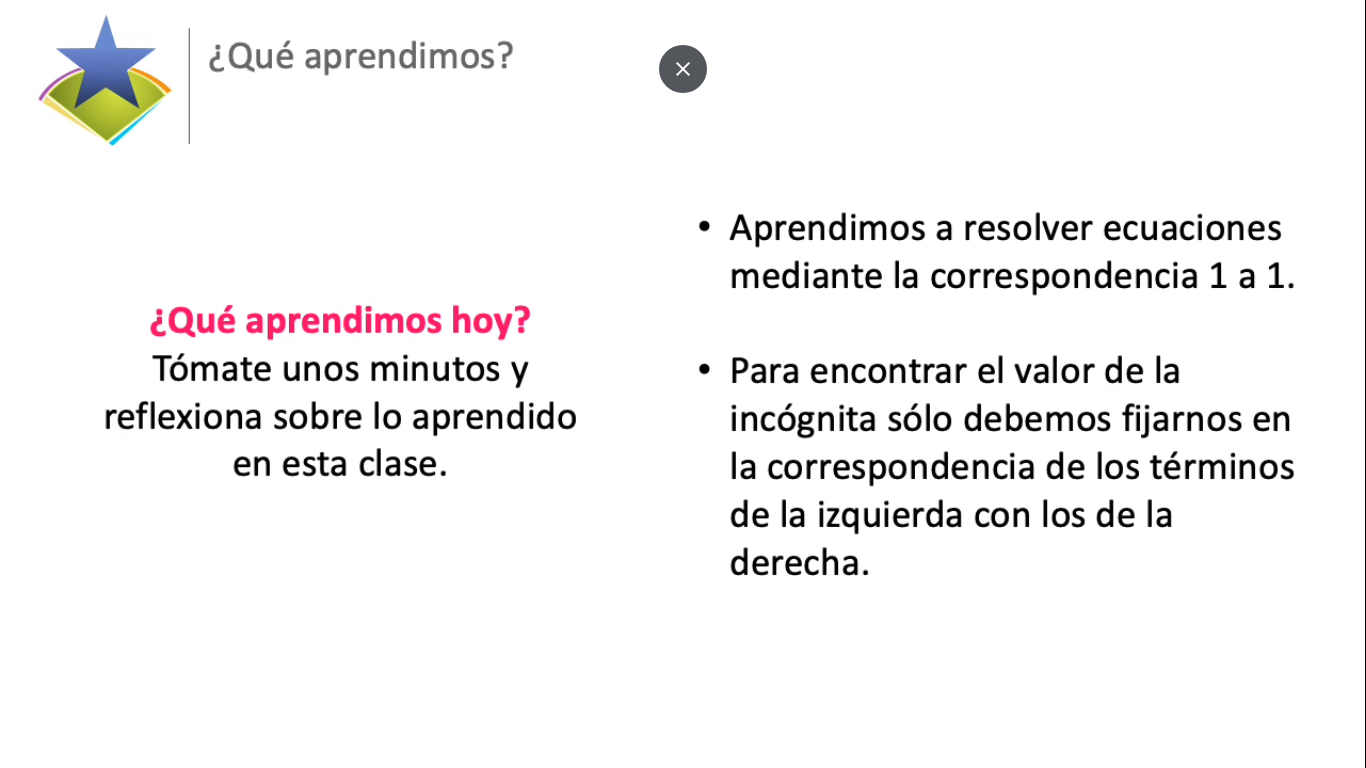 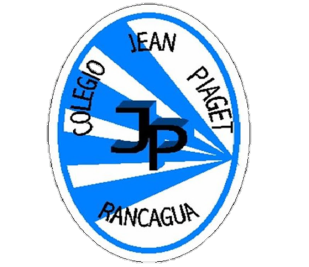 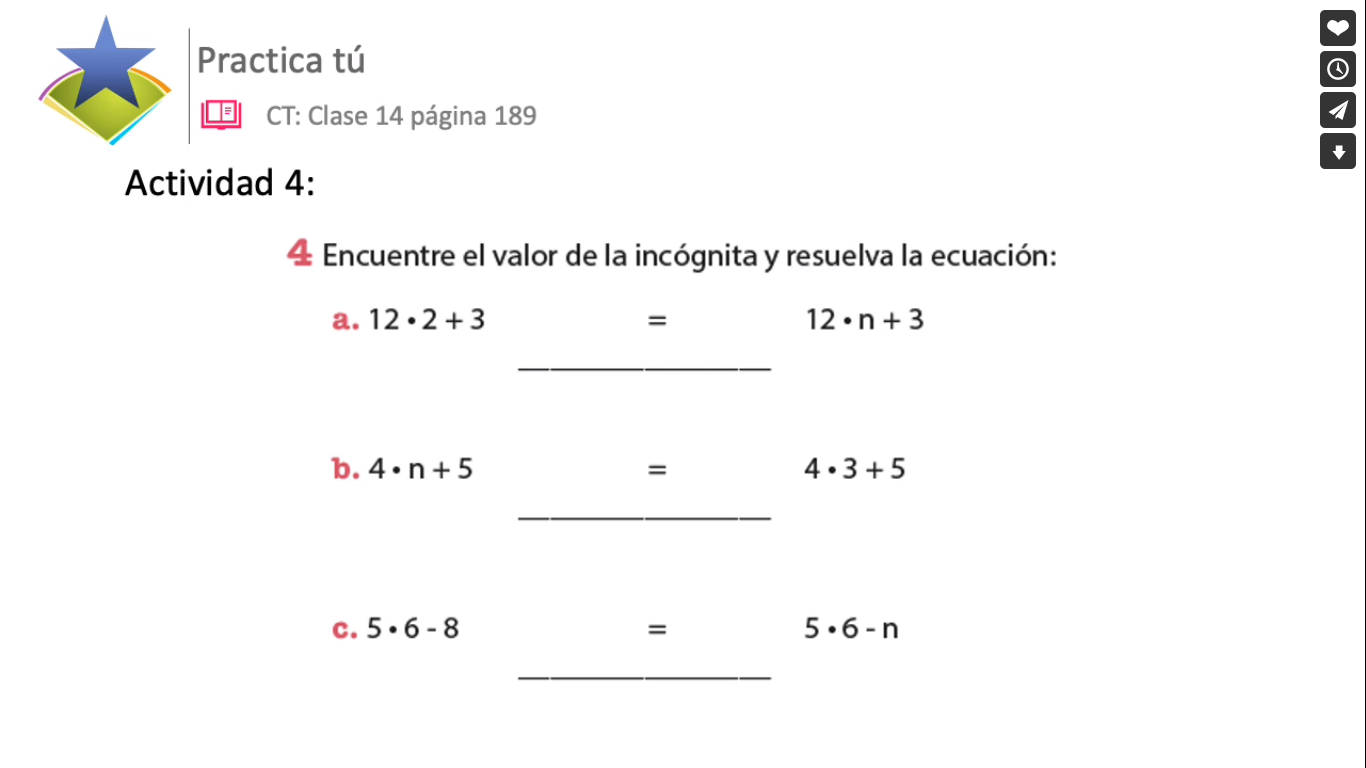 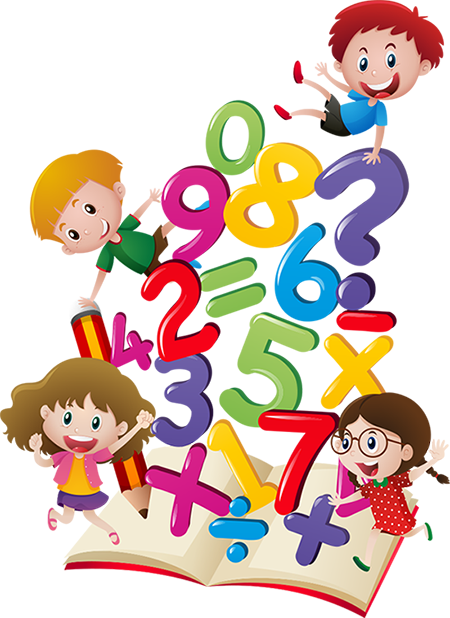 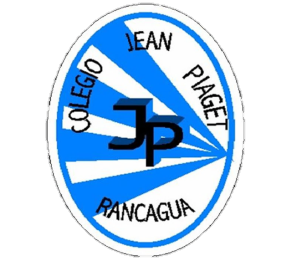 TICKET DE SALIDA
ASIGNATURA MATEMÁTICA 6°
SEMANA 31
CIERRE
Nombre: _______________________________________
Para responder el ticket de salida haz clic en el siguiente enlace:
https://forms.gle/zK4rNt9LDFuwKag37
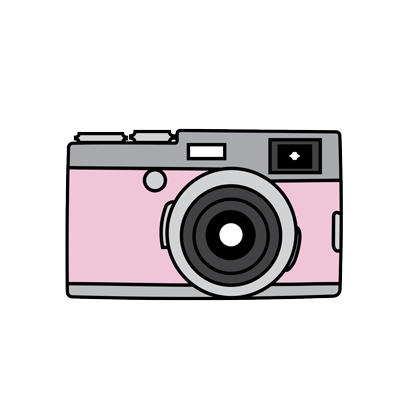 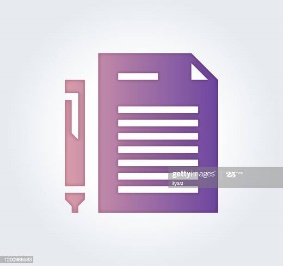 Si no puedes ingresar al ticket de forma virtual, solicita a la profesora el ticket en PDF
Correo: constanza.barrios@colegio-jeanpiaget.cl
Celular: 963447733